ΚΑΛΟΙ
Ειδικότητα: Τεχνικός Αισθητικός Ποδολογίας – Καλλωπισμού Νυχιών και Ονυχοπλαστικής
Γ΄ Εξάμηνο
Μάθημα: Πρακτικές Ασκήσεις Ποδολογίας
Ματοπούλου Ελένη  
Θεσσαλονίκη 2021
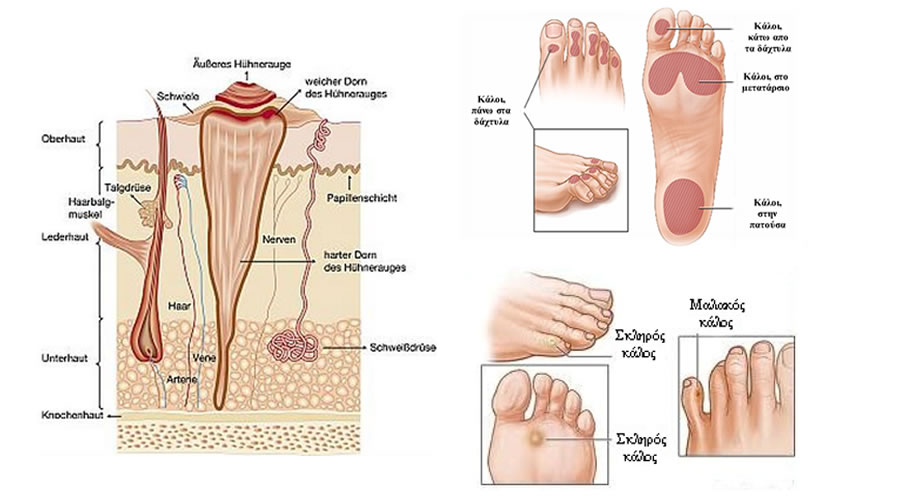 ΤΑΞΙΝΟΜΗΣΗ ΚΑΛΩΝ
Σκληροί τύλοι
 Σκληροί κάλοι 
 Μαλακοί τύλοι
 Μαλακοί κάλοι
 Ορθοπεδικοί κάλοι
 Επαγγελματικοί κάλοι
 Κάλοι από tics
 Πολλαπλός κάλος
 Αγγειακός κάλος
 Αγγειονευρώδης κάλος
Σκληροί τύλοι
Τους συναντάμε στην ραχιαία επιφάνεια του 5ου δακτύλου του ποδιού ή στο πέλμα. 
Αποτελούνται από μια υπερκερατωτική μάζα η οποία εισχωρεί στο χόριο σε συνδιασμό από πάχυνση της κεράτινης στιβάδας, η οποία απολεπίζεται.
Το δέρμα είναι λείο και πολλές φορές παρουσιάζεται φλεγμονή.
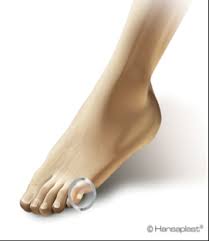 Σκληροί κάλοι
Παρουσιάζοναι στο δέρμα σε μορφή κερατινοποιημένη. 
Στο μέσο διακρίνετε ένα στρογγυλό κομμάτι κάτω από μία κλασική υπερκεράτωση.
Τους συναντάμε στη ράχη των μεσοφαλαγγικών αρθρώσεων των δακτύλων των ποδιών (2ο έως 5ο) ή και στο μεγάλο δάκτυλο.
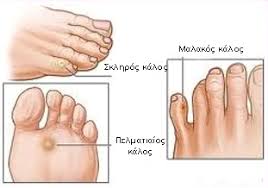 Σκληρός κάλος
Μαλακοί τύλοι
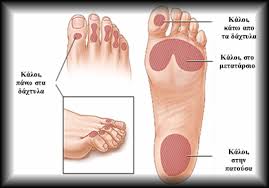 Εντοπίζονται στα μεσοδακτύλια διαστήματα του ποδιού, ιδιαίτερα μεταξύ 4ου και 5ου δακτύλου. 
Οφείλονται στη χρόνια πίεση. 
Το χρώμα του δέρματος είναι λευκό και παρουσιάζει απολέπιση ή ραγάδες.
Μαλακοί κάλοι
Εμφανίζονται στις μεσοδακτύλιες πτυχές. Είναι επίπεδος και καλύπτει και τις δύο πλευρές των δακτύλων. 
Το σχήμα του είναι στρογγυλό και αποτελείται από διάφορα στρώματα του δέρματος.
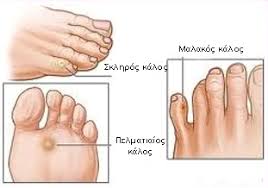 Μαλακός κάλος
Ορθοπεδικοί κάλοι
Εμφανίζονται στα πέλματα στο ύψος στης καφαλής των μεταταρσίων οστών.
Οφείλεται σε μορφολογικές ανωμαλίες του ποδιού ή σκληρά υποδήματα.
Επαγγελματικοί κάλοι
Αποτελούν χαρακτιριστικό γνωρισμα ορισμένων επαγγελμάτων όπως για παράδειγμα στους σερβιτόρους.
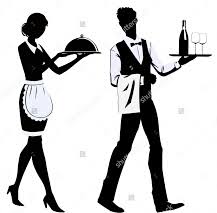 Κάλοι από tics
Τους συναντάμεσυχνά στα παιδιά τα οποία έχουν κακή συνήθεια να δαγκώνουν τα άκρα των δακτύλων τους.
Παρατηρούνται στην ραχιαία επιφάνεια της ονυχιαίας φάλαγγας του αντίχειρα κυρίως από τραυματισμούς.
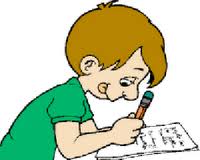 Πολλαπλός κάλος
Αποτελούνται από πολλα ογκίδια. 
Η επιφάνειά του είναι σκληρή με γραμμώσεις.
Προέρχεται από μεγάλη πίεση. 
Εμφανίζεται στο πέλμα και εξαρτάται από τον μεταβολισμό του οργανισμού. 
Είναι ανώδυνος.
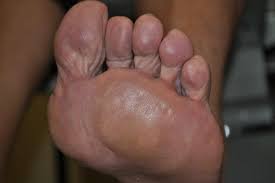 Αγγειακός κάλος
Είναι επίκτητος και προέρχεται από τα τριχοειδή τοιχώματα. Εμφανίζεται με υπερκεράτωση κόκκινου χρώματος ή γραμμώσεις κόκκινες λεπτές. 
Δεν ματώνει διότι δεν υπάρχει υπερτροφία αγγείων και δεν προκαλεί πόνο.
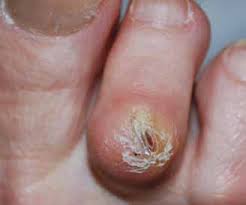 Αγγειονευρώδης κάλος
Η επιφάνειά του είναι σκληρή με κόκκινο - καφέ χρώμα.
 Από το χρώμα του μπορούμε να καταλάβουμε το βάθος του κάλου.
Εάν είναι λευκό δεν έχει βάθος, εάν κόκκινο – καφέ έχει αρκετό βάθος. 
Εμφανίζεται στα δάκτυλα και δεν ματώνει.
ΕΥΧΑΡΙΣΤΩ ΓΙΑ ΤΗΝ ΠΡΟΣΟΧΗ ΣΑΣ!!!
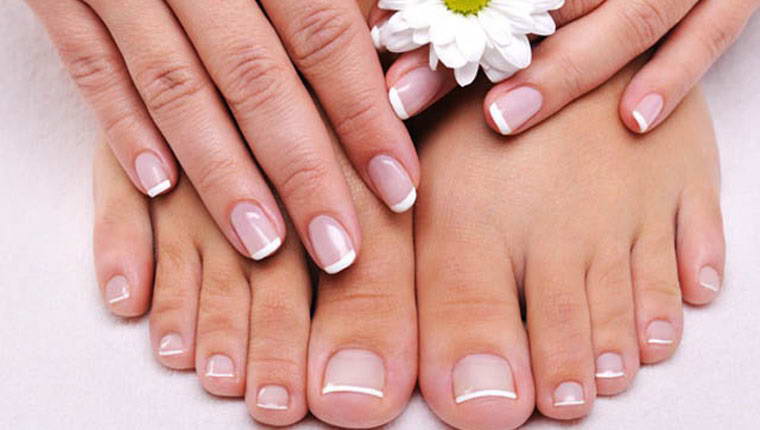